Экологическая тропа МДОУ «Килачевский детский сад»
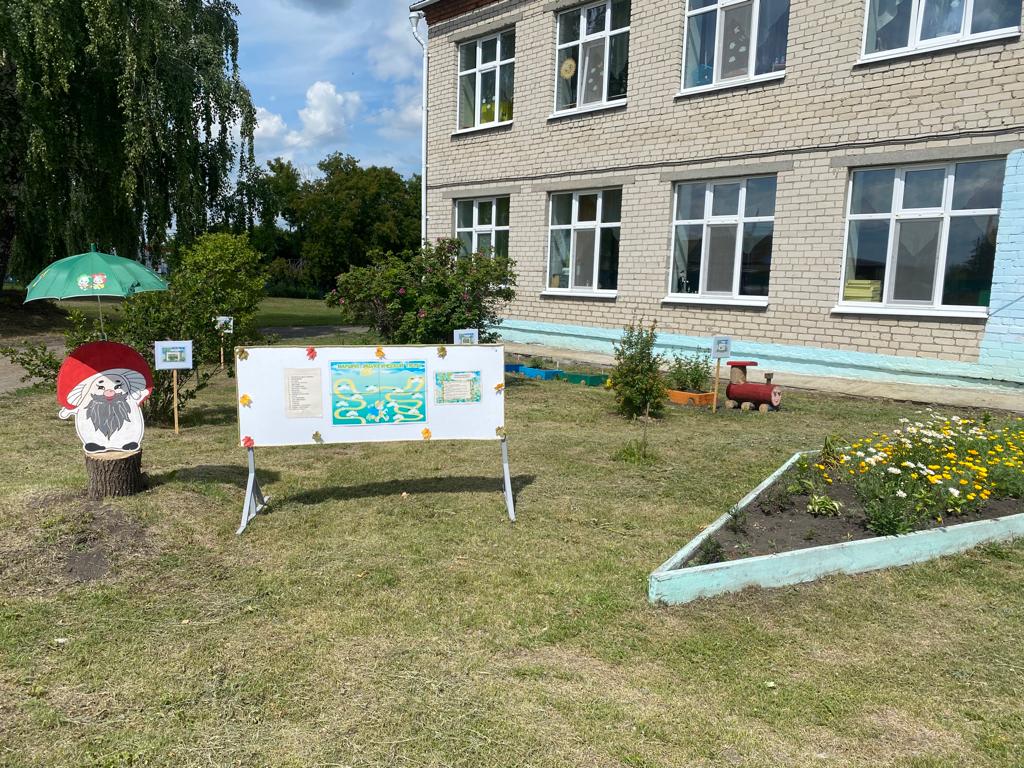 Я сорвал цветок – И он увял.
Я поймал мотылька –И он умер у меня  на ладони.
И тогда я понял,
Что прикоснуться к красоте можно только сердцем.
                                         П.Гвездосла
правила поведения 
на экологической тропе
Не мешайте жить обитателям тропы - проходите без лишнего шума.
Шум не помощник в познании природы.
Наслаждайся пением птиц и другими звуками природы.
Запрещается срывать растения, ломать ветки. Ловить насекомых, бросать мусор.
На тропе разрешается рассматривать, любоваться, размышлять.
С тропы нельзя выносить сувениры природы: красивые камни и .т.д.
С тропы можно «выносить» только знания, впечатления и хорошее настроение!
хозяин тропы –
 «Добрячок - лесовичок»
ЧЕРНОПЛОДНАЯ  РЯБИНА
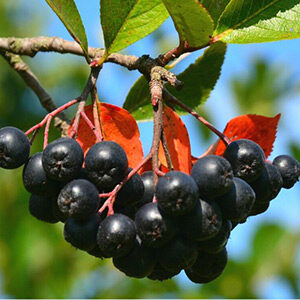 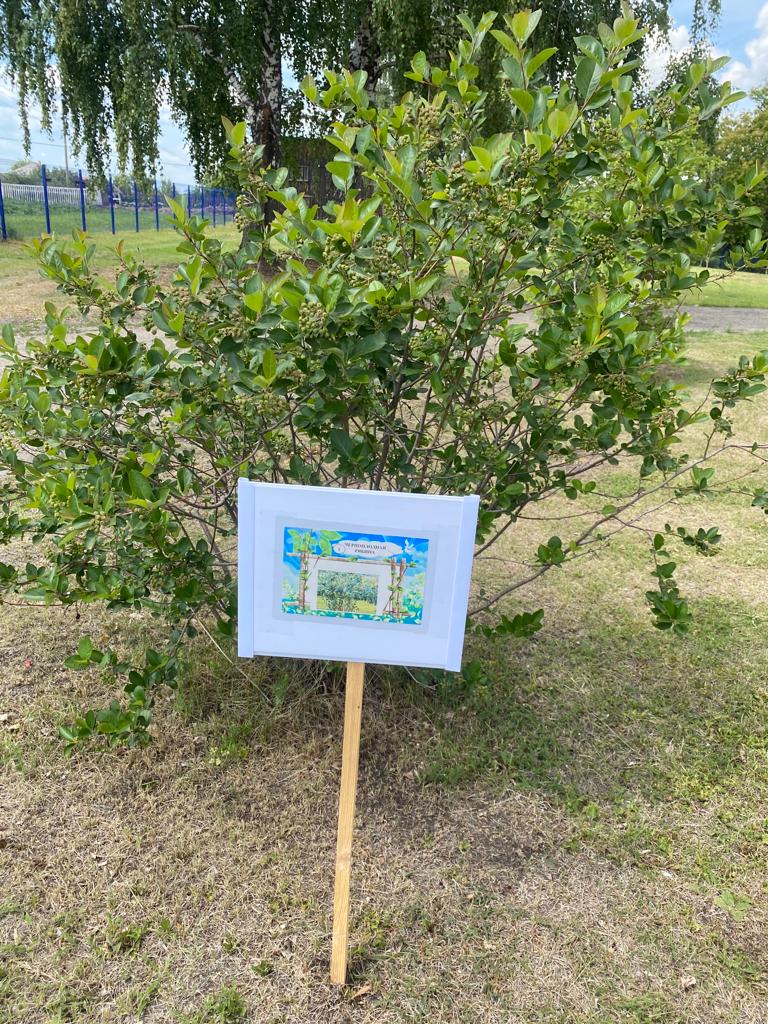 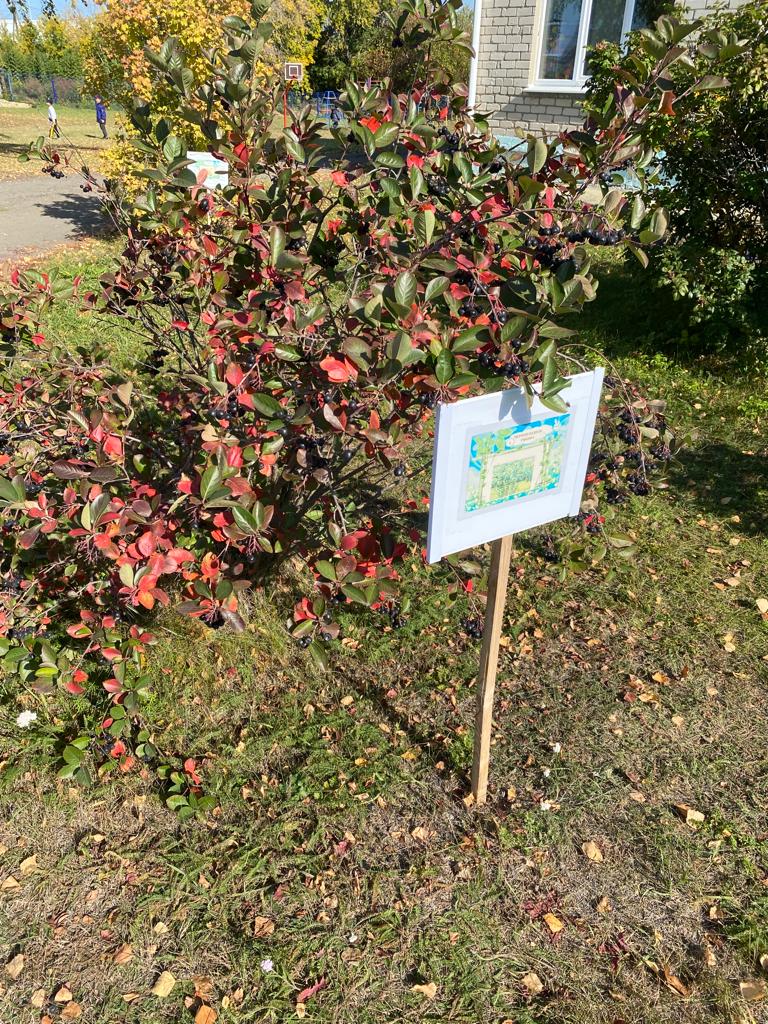 Арония — рябина черноплодная —Ягода полезная, народная.Растет в тени — неприхотливая,По осени — нарядная, красивая!
Шиповник
Что за куст растет, друзья?Подойти к нему нельзя:Весь в иголках и шипах —Укололись дети «Ах!»Вот лекарственный полковник —А зовут его — ШИПОВНИК!И плоды его, ребята,Витаминами богаты,Кто настой из них попьёт —Очень долго проживёт!!!
Калина
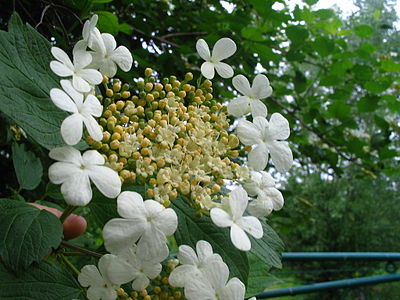 Что за ягода такая?! -От мороза слаще станет!В чае хороша, в варенье,И для птичек - объеденье!Снежной ветреной зимойУкрашает лес собой.Хоть кислее, чем малина,Но вкусна зимой калина
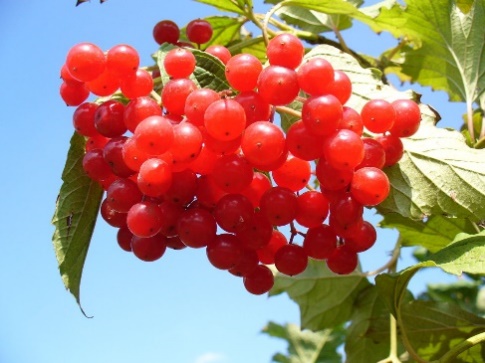 Зелёная  аптека
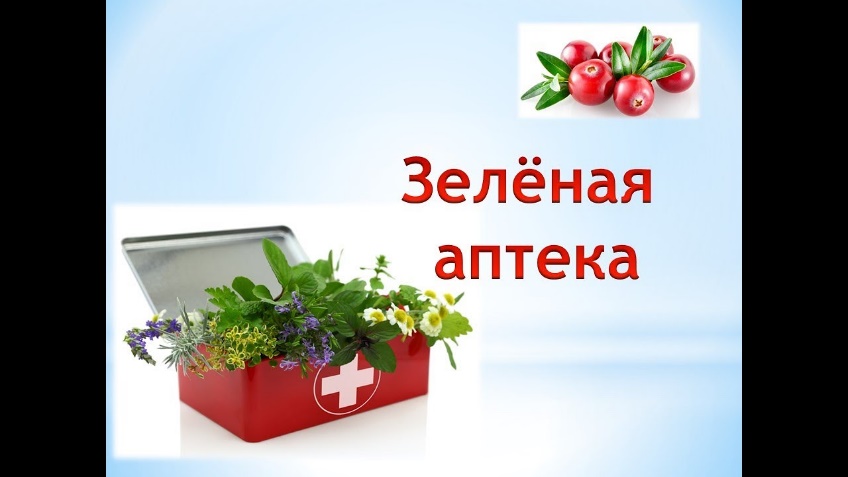 Одуванчик, подорожник, 
Василёк, шалфей и мята –
Вот зелёная аптека
Помогает вам, ребята
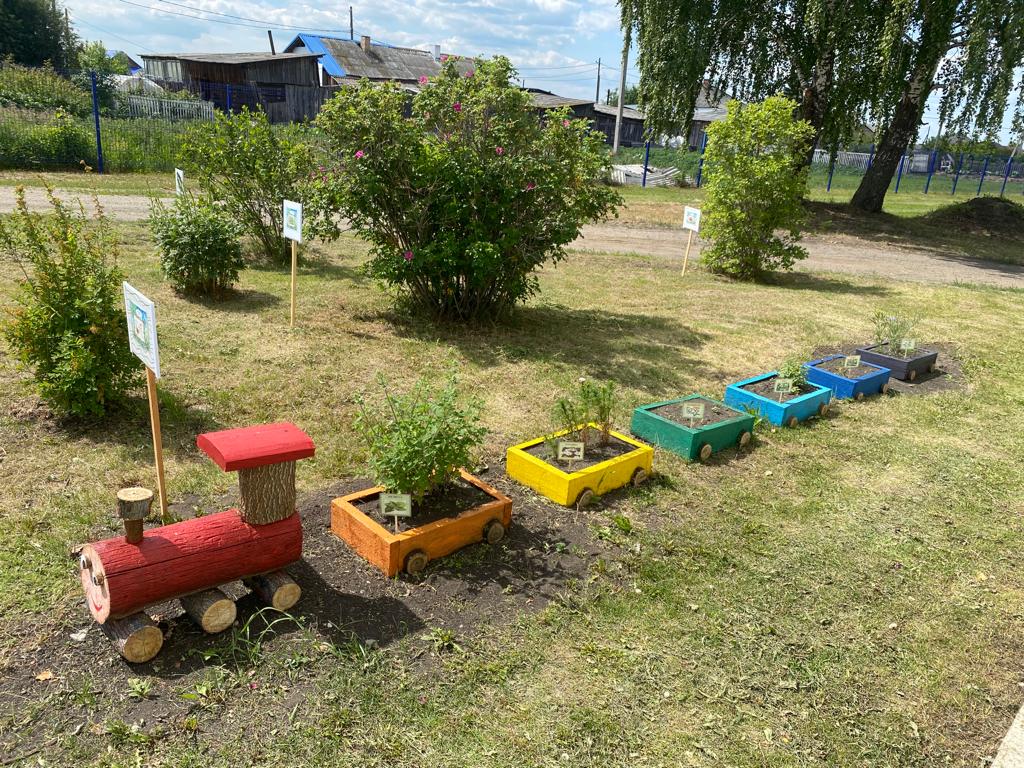 ЦВЕТНИК
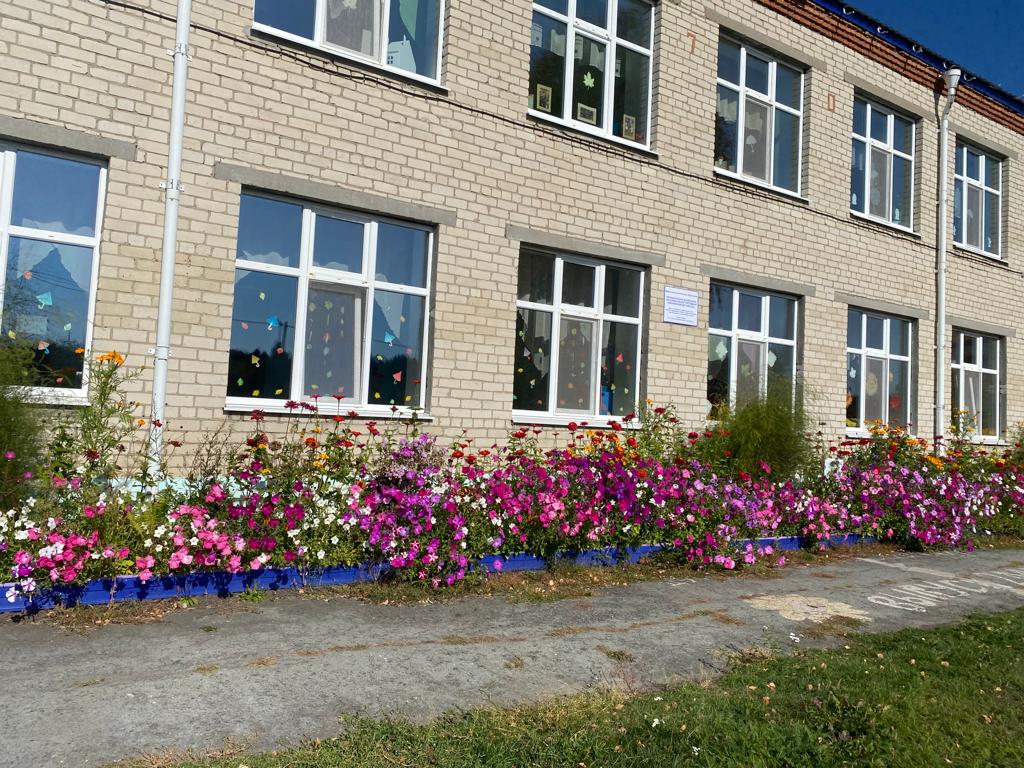 СТАРЫЙ ПЕНЬ
Жил в лесу Старый пень, 
Он ворчал Целый день 
На малину, на рябину,
На орешник, на калину, 
Ну а больше всего
Доставалось от него 
Тоненькой березке
В платьице-матросске
То зачем она на пень 
Посылала утром тень, 
То жарким днем 
Забывала о нем. 
То не так и то не так – 
Вот какой ворчун чудак
Метеостанция
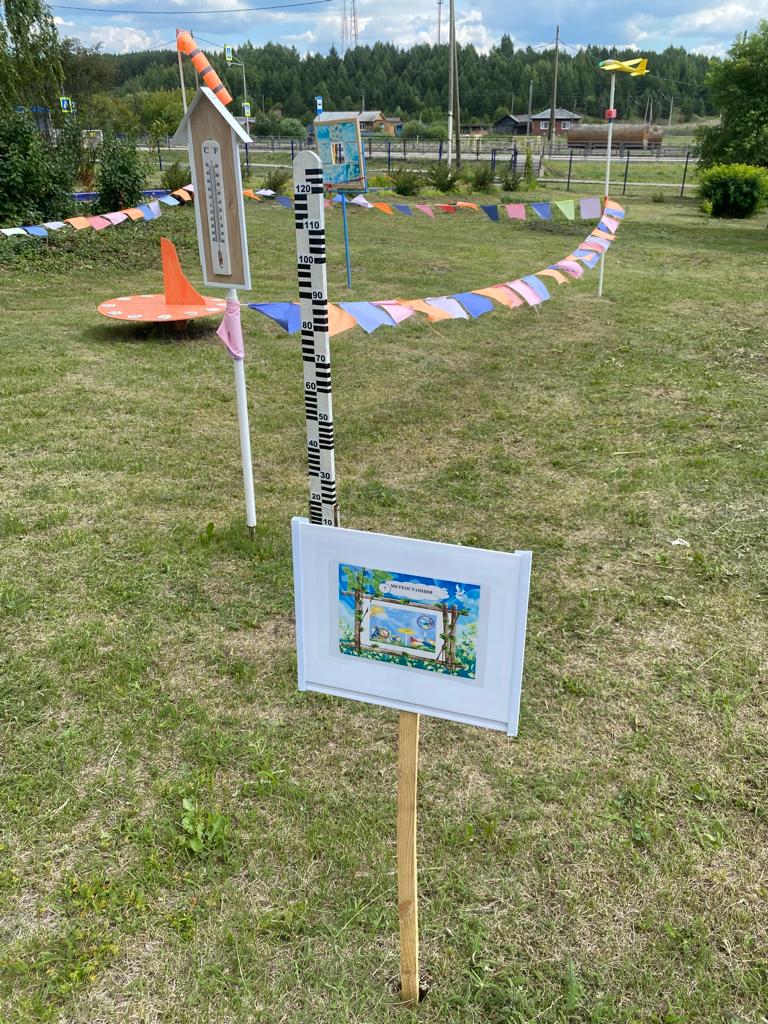 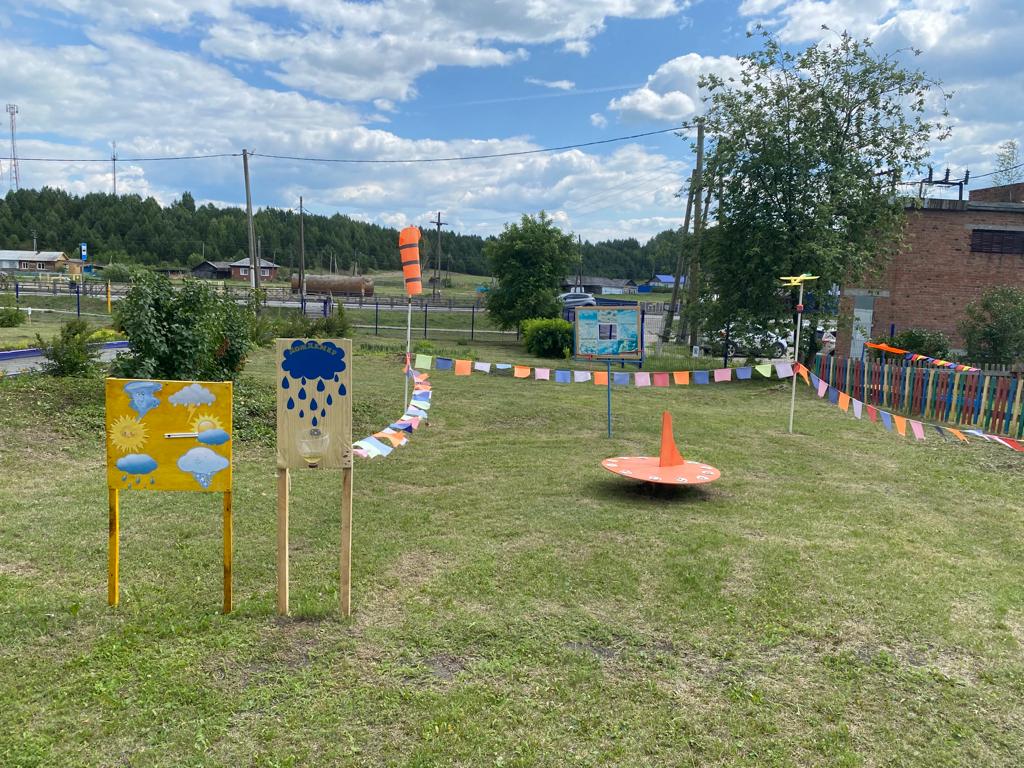 ЯБЛОНЯ
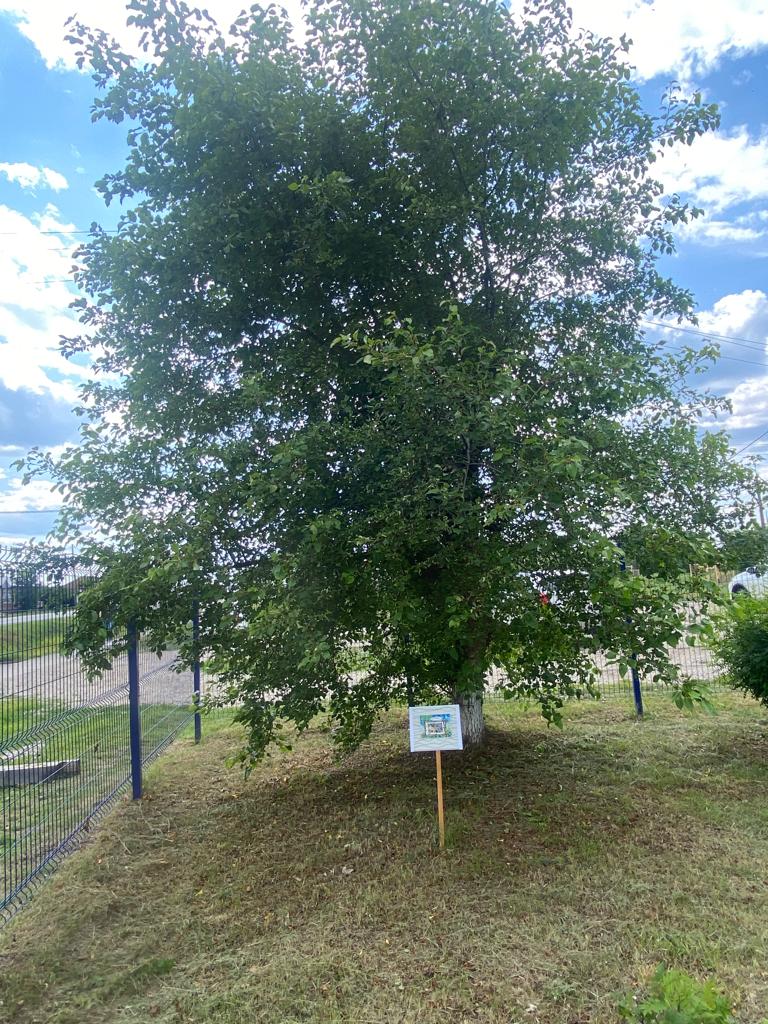 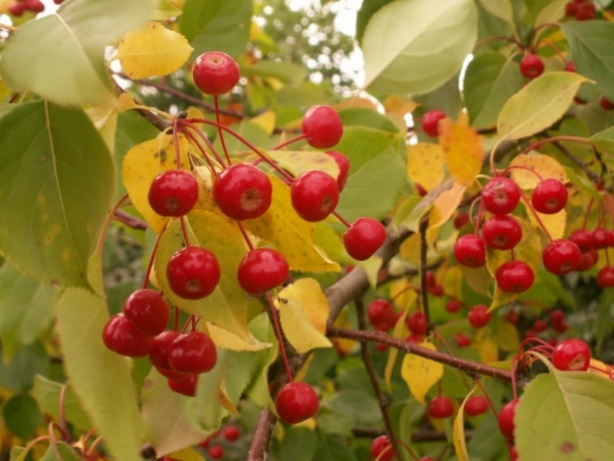 ЧЕРЁМУХА
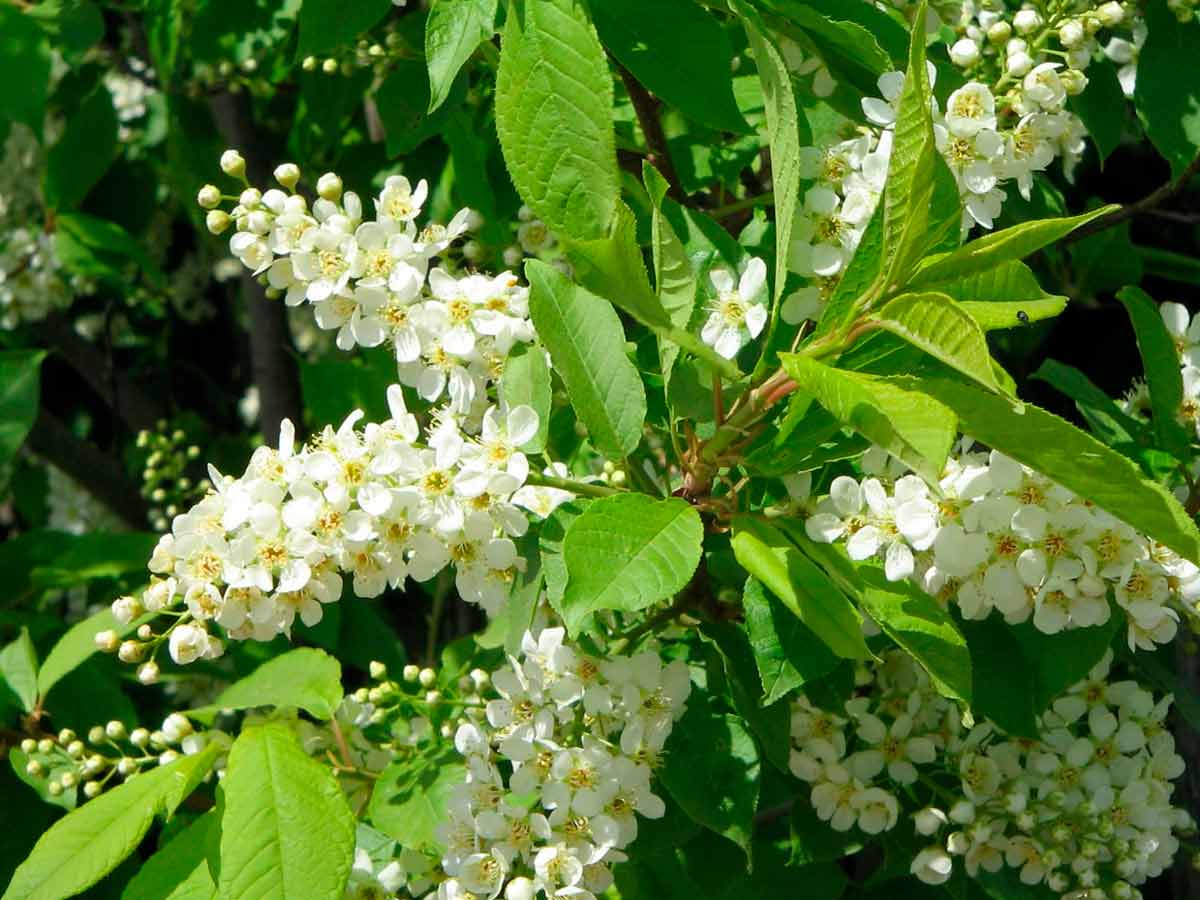 Черемухою пахло майской.
От лепестков ее река
Была белее молока,
И заливался песней райской
В душистом облачке ветвей,
Как невидимка, соловей.
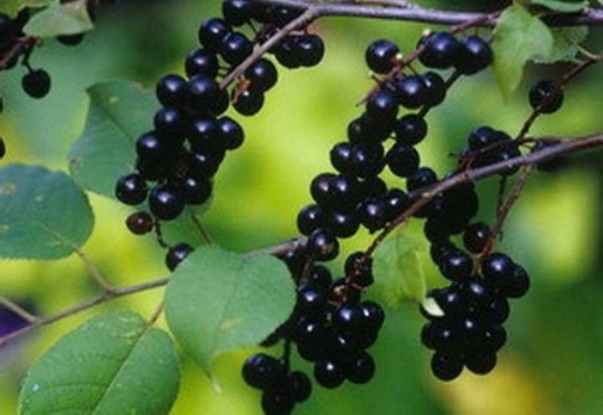 ХВОЙНАЯ ОПУШКА
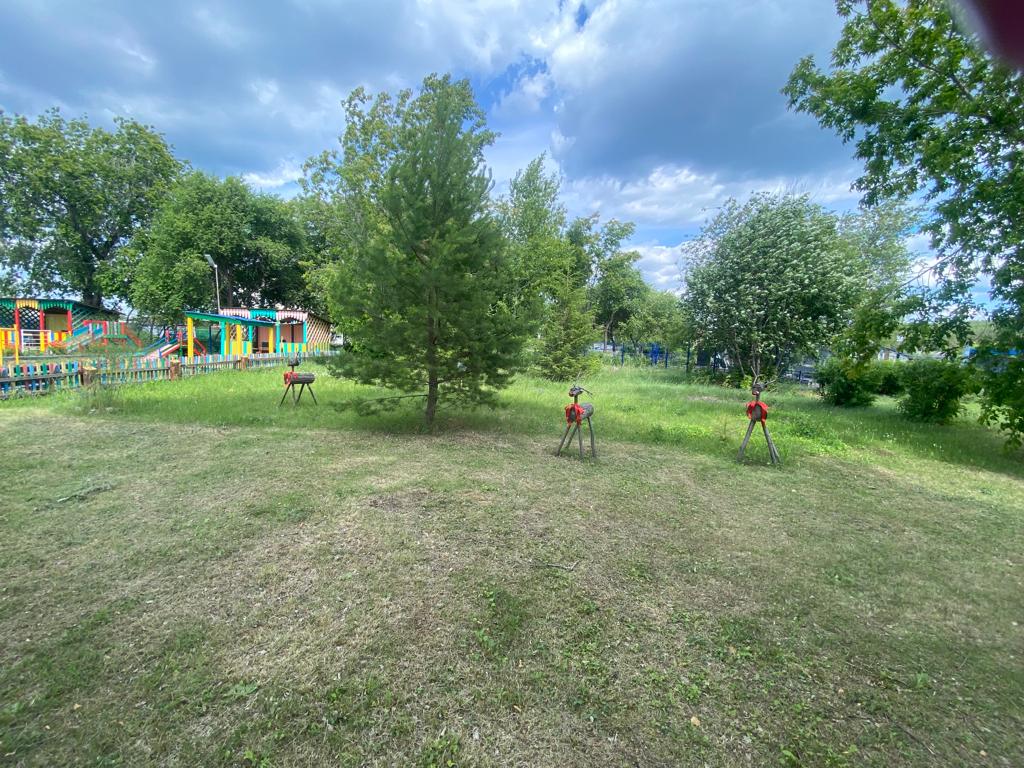 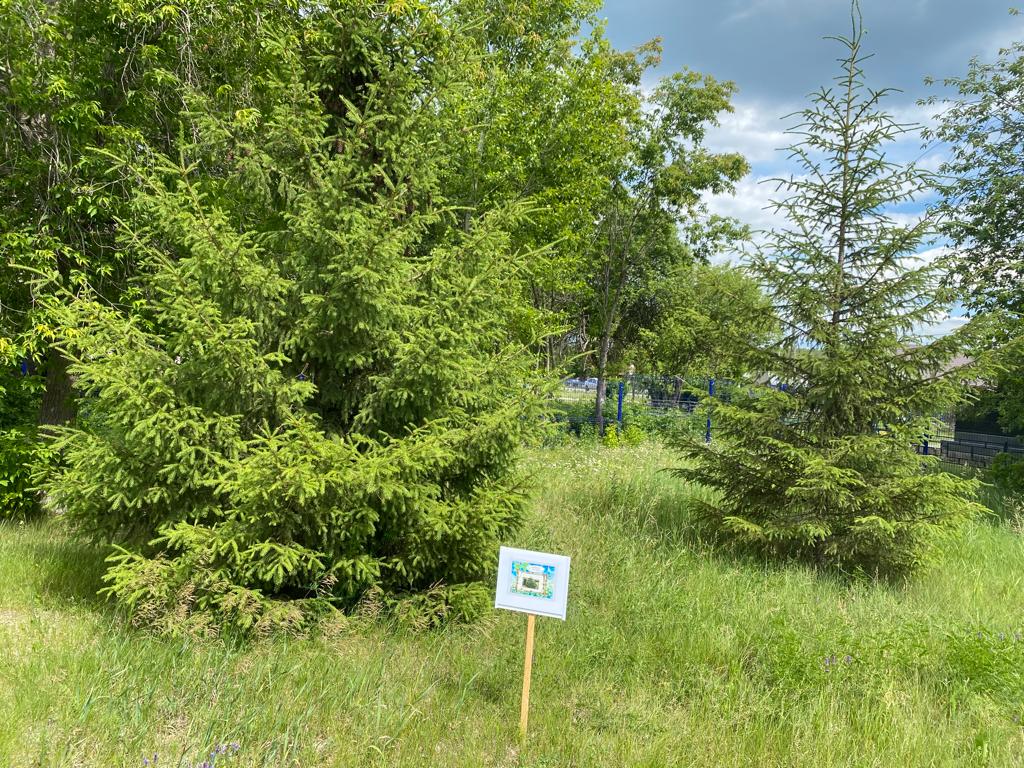 КЛЁН
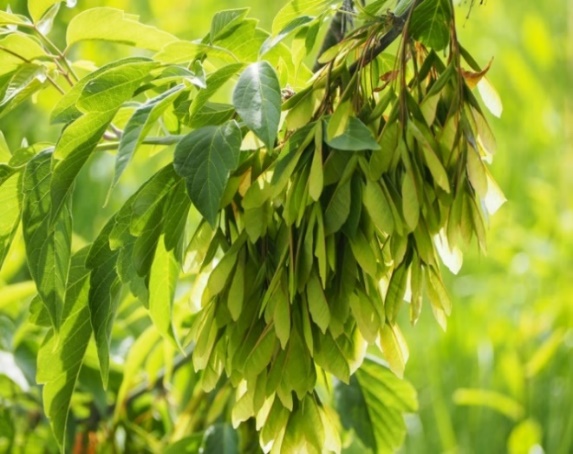 Летом у кленаКафтанчик зеленый,Солнышком пахнет обновка.А осень заплачетИ в желтенький плащикОн переоденется ловко.
МУРАВЕЙНИК
Муравей весь день работал,
Все проблемы, да заботы.
Дом построить надо в срок,
Запастись на зиму впрок.
Все успеет муравей,
У него ведь сто друзей!
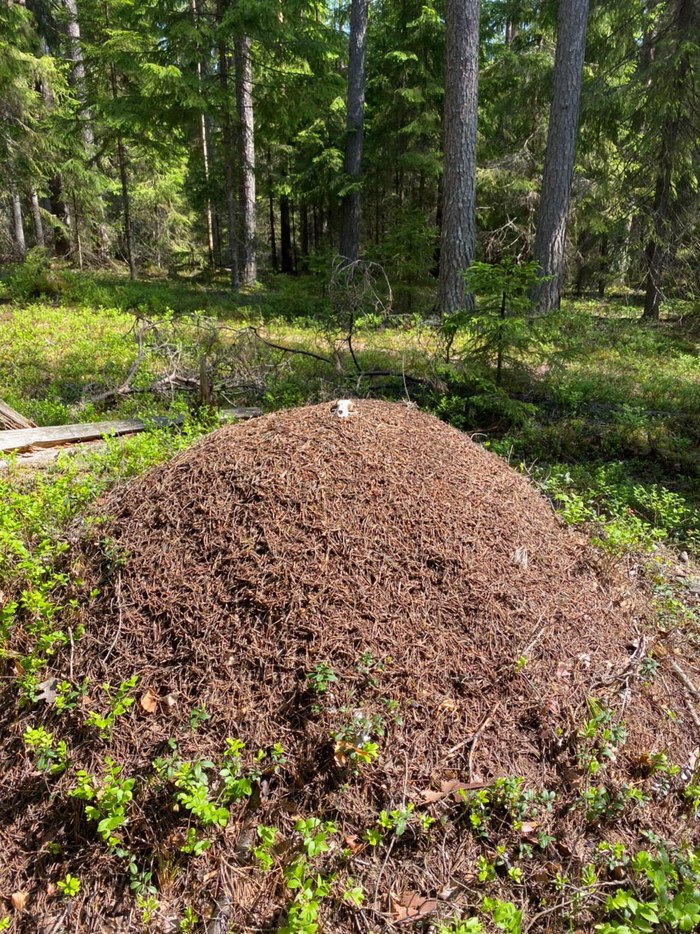 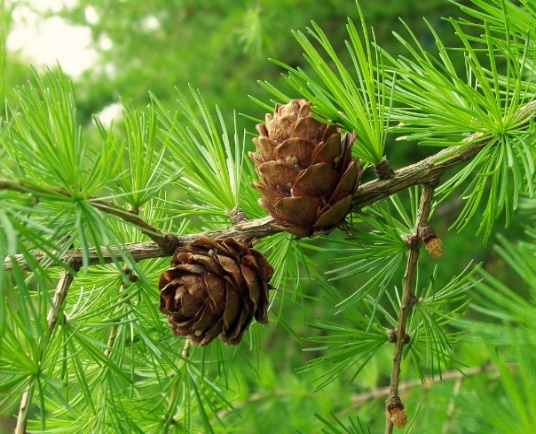 ЛИСТВЕННИЦА
Листочками дереву служат иголки.
Их много на ветках — почти как у елки.Совсем не колючие, мягкие даже.Такие деревья все видны в пейзажах.Высокое дерево, пышная кронаЕго многим кажется вечнозеленой.Но осень приходит, иголки желтеют,На дереве вскоре все ветки пустеютИголки слетают. Висят только шишки,Цепляясь за ветки. Всю зиму малышкам,А может быть дольше, висеть на ветвях.P.S. О них расскажу я в других уж стихах.
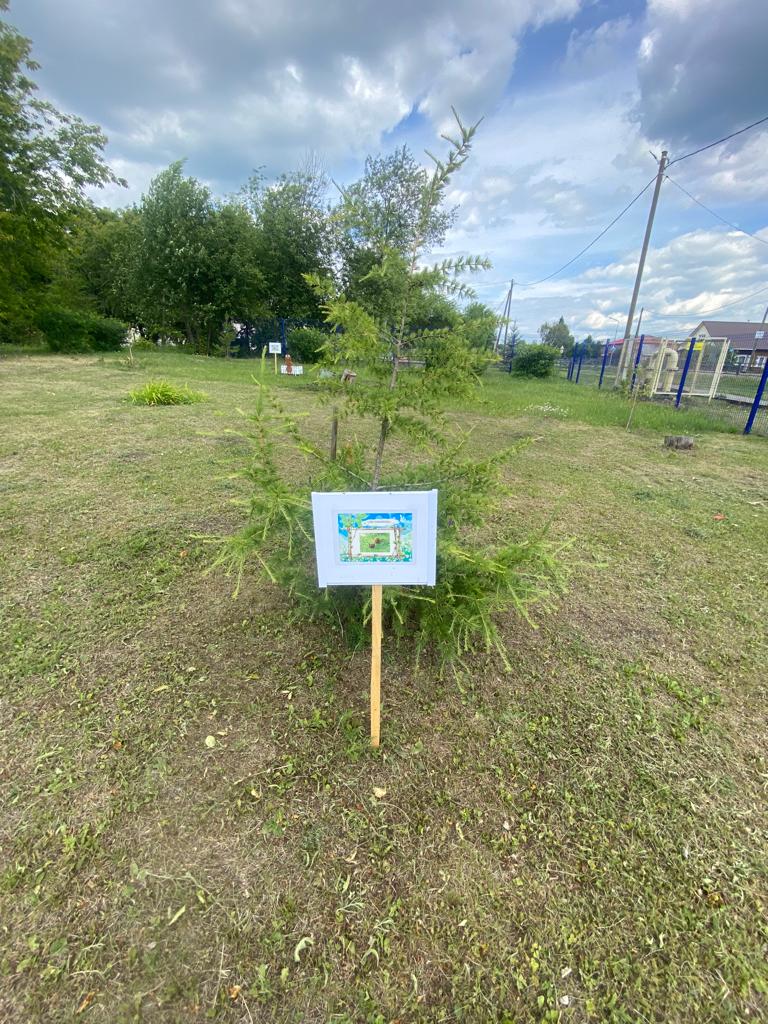 ОГОРОД
СИРЕНЬ
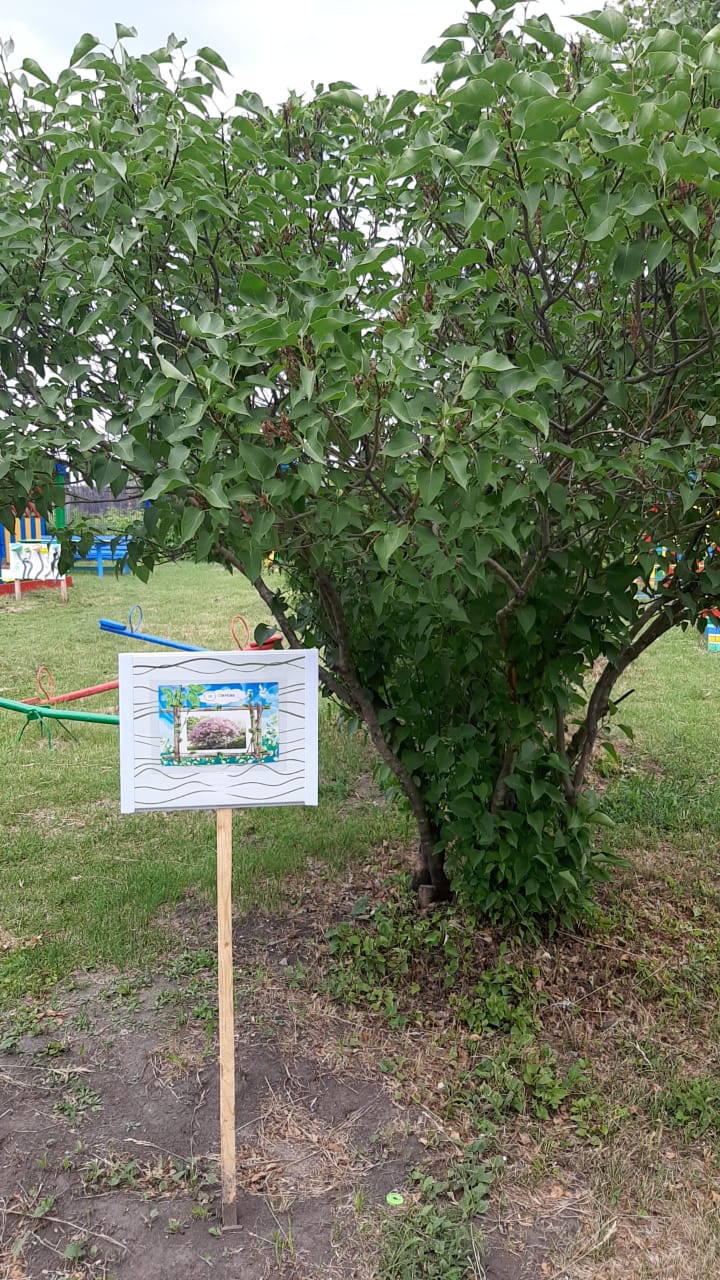 - Она кустиком растётИ сиренево цветёт,Правда, иногда бывает,Белым цветом расцветает.Её цветки душистыеИ четырёхлучистые,Все собраны в соцветьяИ смотрятся в букете.Она в мае расцветает.Как кустарник называют?(Сирень)
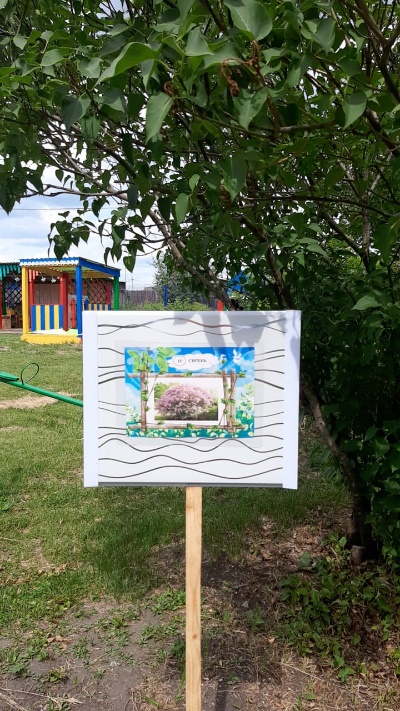 ПТИЧЬЯ СТОЛОВАЯ
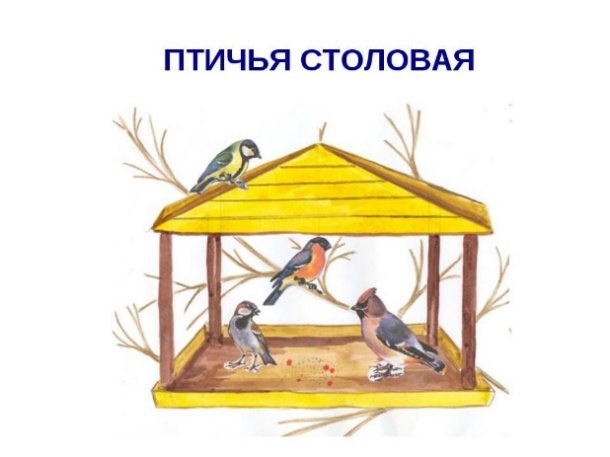 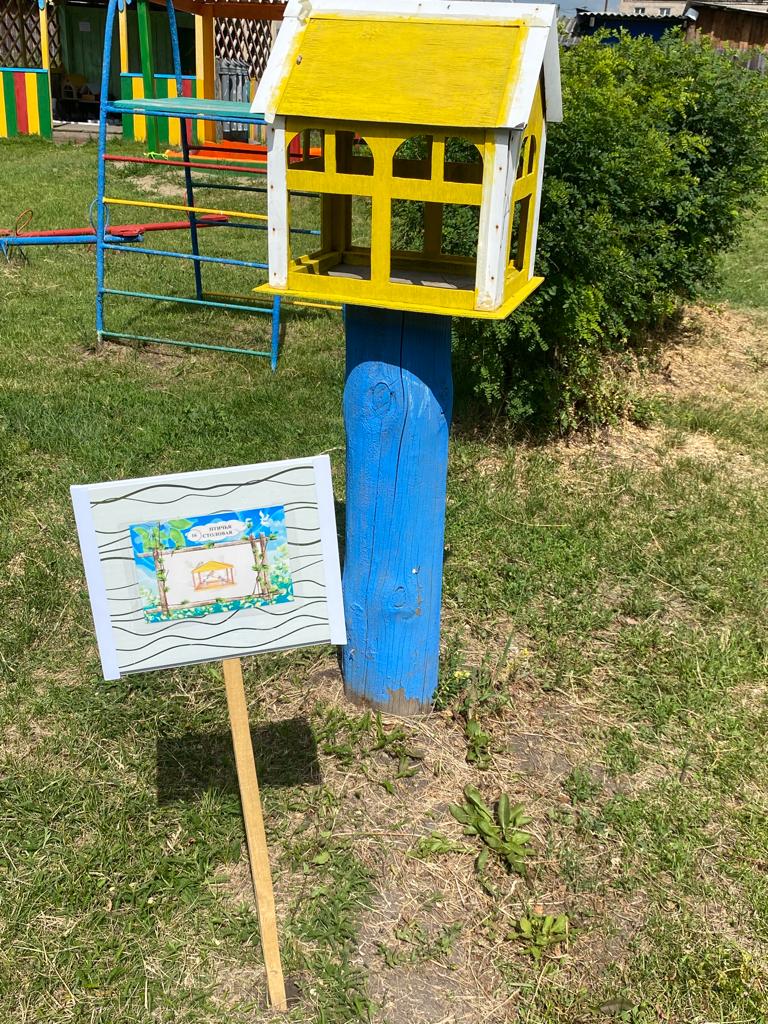 Столовая для птицМы столовую открыли -На рябинке меж ветвей.Первым в дверь к нам постучался,Очень робко воробей.
ТРОПА  ЗДОРОВЬЯ
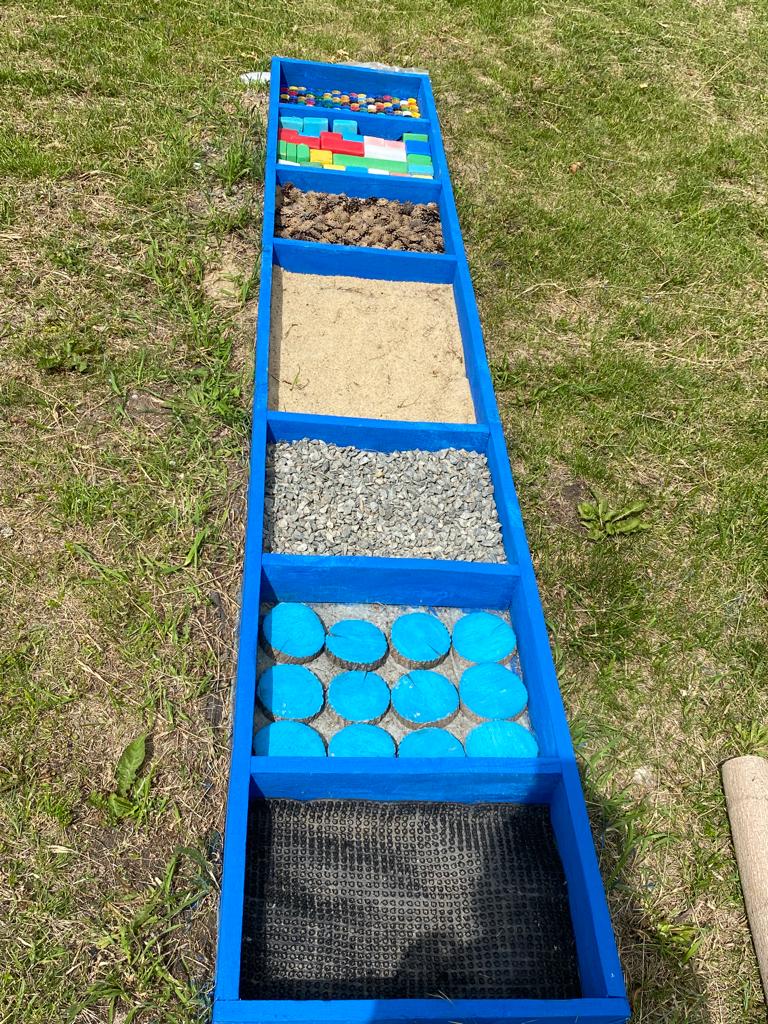 БЕРЁЗА - КРАСА
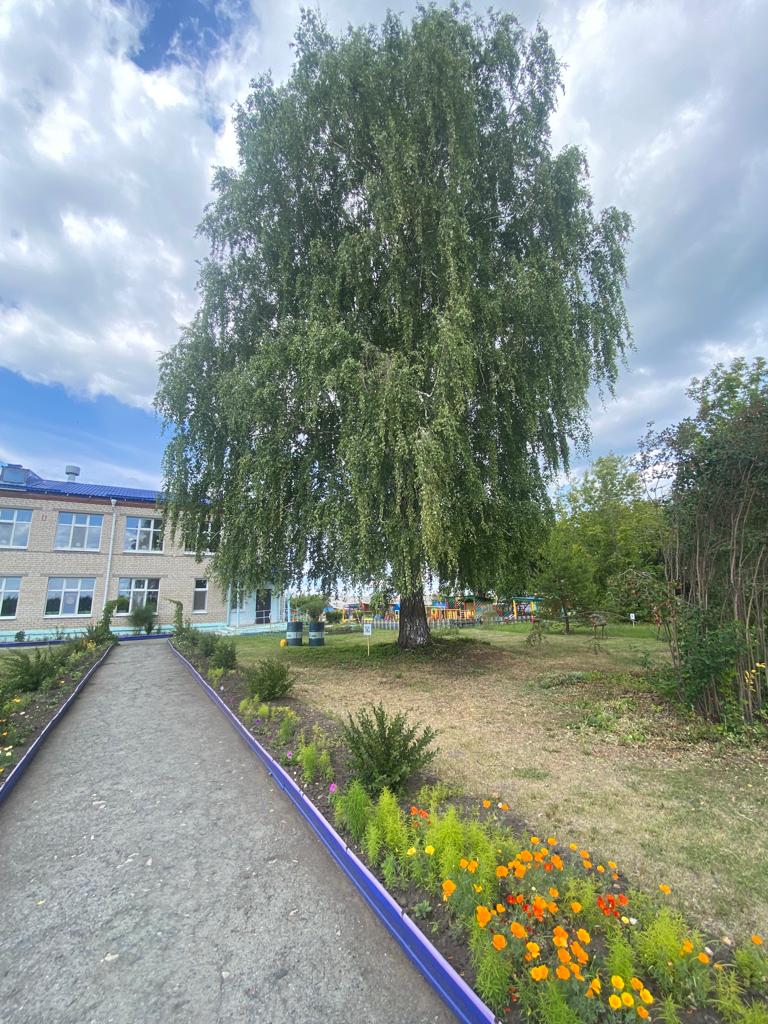 За окном берёзки
 В праздничном наряде,
 Ветерок колышет
Солнечные пряди. 
Опадут листочки, 
Лягут покрывалом 
И укроют землю Л
ёгким одеялом.
А весна настанет –
  Вновь висят серёжки, 
Ветви украшают, 
Как и платье брошки.
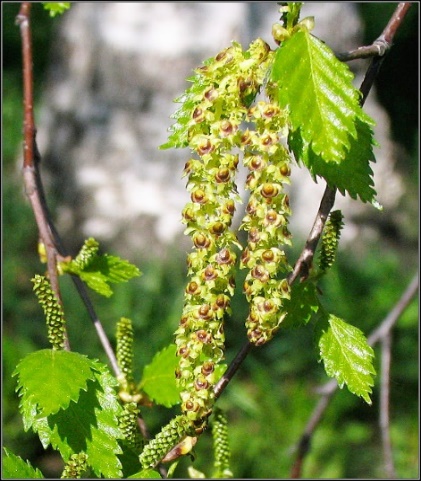 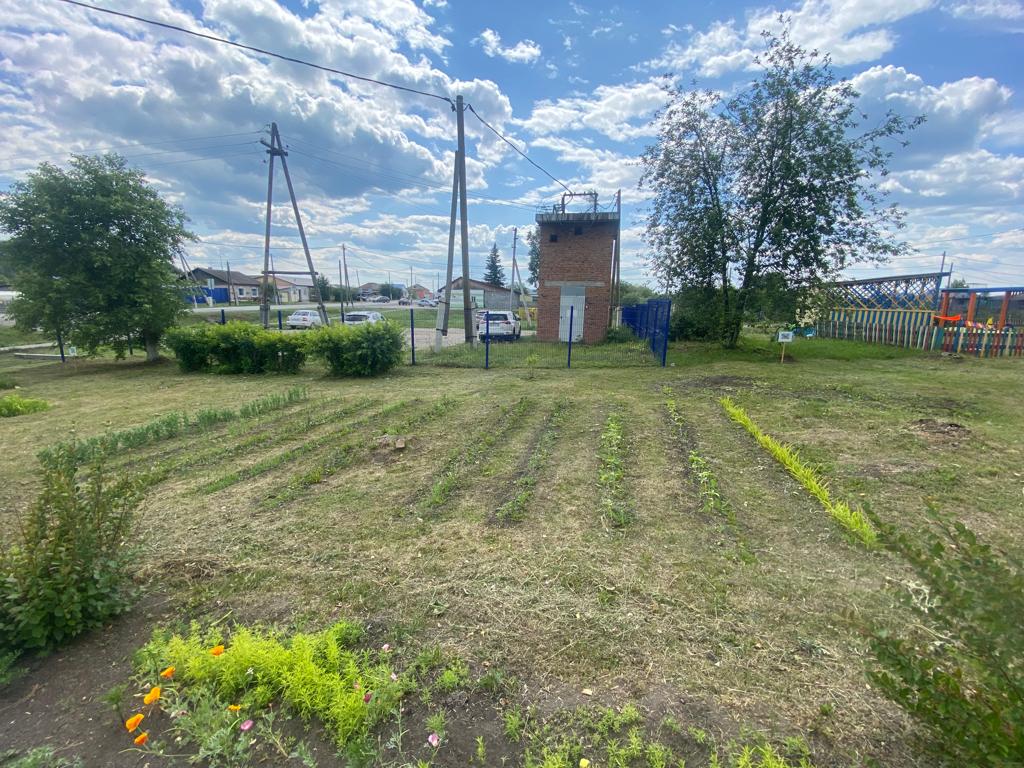 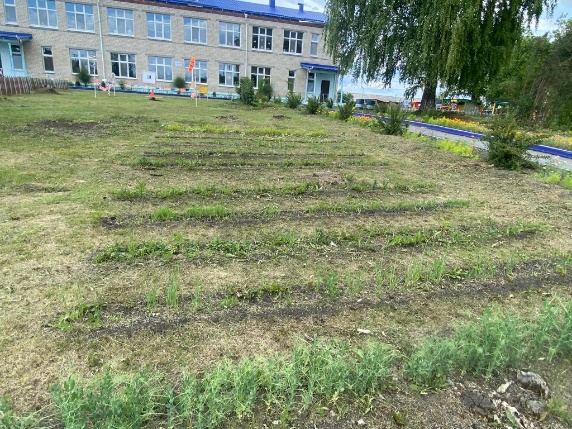